USVAJANJE
Sara Kantar
U BIBLIJI
Usvojiti dete i brinuti se o njemu smatra se jednim od najvećih dela milosrđa koje jedan Jevrejin moze da izvrši

Prema mogućim pretečama koje se mogu naći u Bibliji posebno se ističu priče o Avramu, Jakovu i Mojsiju
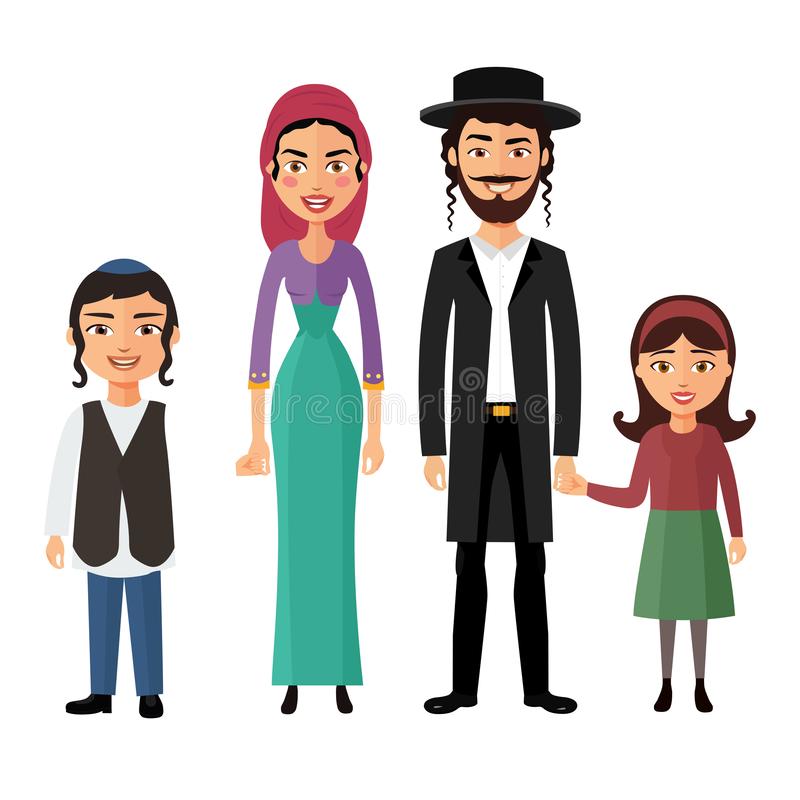 AVRAM I ELIEZER
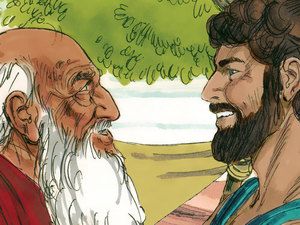 Pošto Avram nije imao decu,on se požalio Bogu da će Eliezer, njegov sluga, biti njegov naslednik
JAKOV
Jakov se na samrti obratio Josifu i rekao : “Tvoja dva sina koja su ti se rodila… biće moji; Efraim i Manaseh neka budu moji kao i Ruben i Simeon
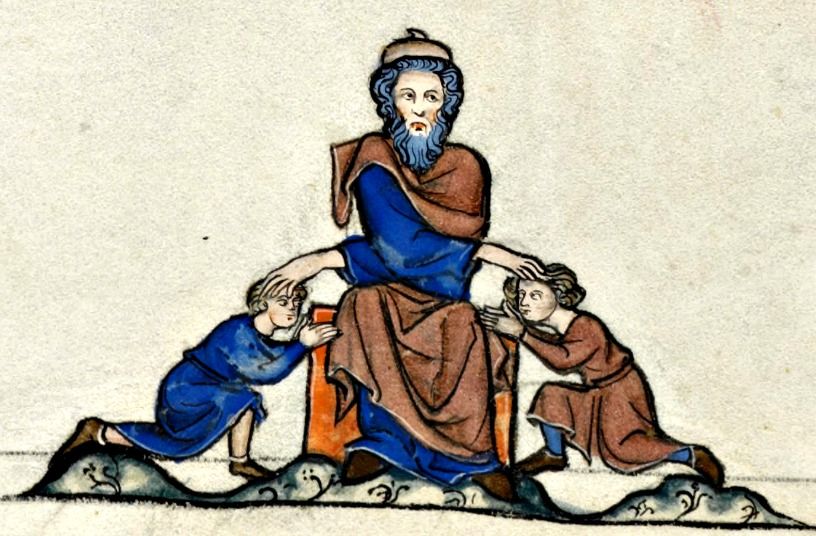 MOJSIJE
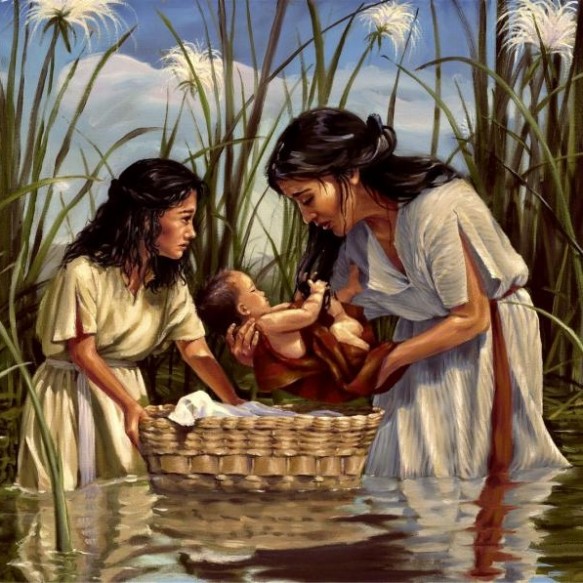 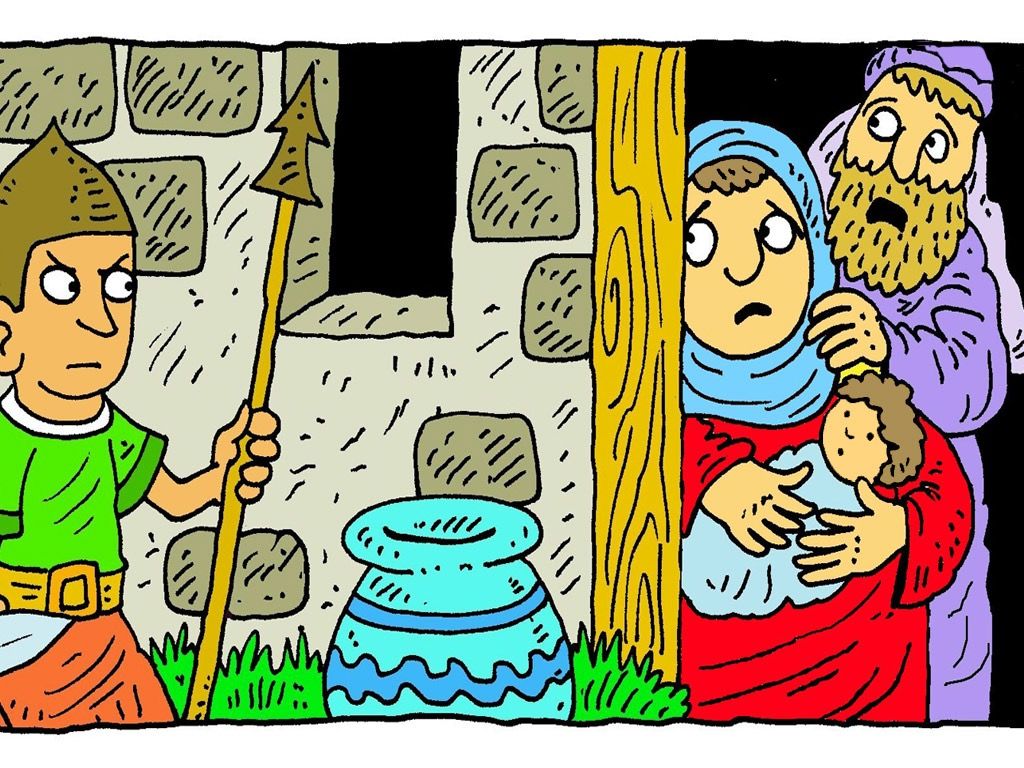 Dete je pronašla faraonova kći koja ga je zbrinula i odnela u palatu
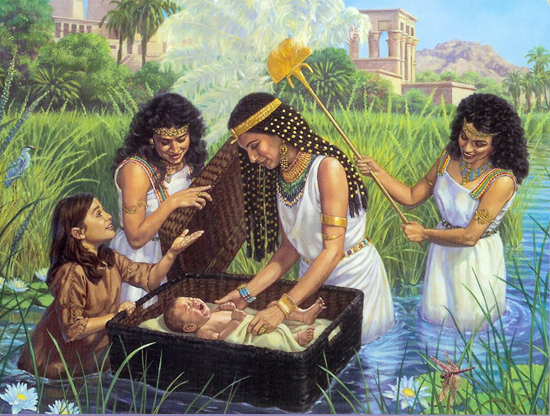 Tokom ropstva Izraelita u Egiptu, faraon, plašeći se njihove pobune, naredio je da se sva muška deca koju rode Jevrejke bacaju u Nil
Johebed se porodila u šestom mesecu i krila je dete nekoliko meseci
Kada to više nije bilo moguće, stavila ga je u korpu i sakrila uz obalu Nila
STAVOVI
Posebna pažnja je posvećivana zbrinjavanju siročadiMajmonides smatra da je dobar tretman siročadi dužnost svakog Jevrejina

Svaki Jevrejin je dužan da bude dobročinitelj
PO ZAKONU
Usvajanje nije poznato u talmudskom pravuPrema Halahi, pravni status roditelja i deteta zavisi isključivo od prirodne, biološke povezanosti i ne postoji priznati način da se ovaj status dostigne na veštački način
Jevrejski zakon dopušta stvaranje posledica pravnim sredstvima koje su u suštini slične onima koje nastaju usvajanjem
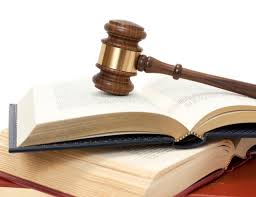 PROBLEMI POVEZANI SA USVAJANJEM
Budućim roditeljima je savetovano da ustanove identitet svog budućeg deteta jer ako se dete rodi iz incesta ili ga udata žena rodi sa čovekom koji nije njen muž, detetu će biti zabranjeno da jedan dan sklopi brak sa legitimnim Jevrejinom/Jevrejkom
Usvajanje ne-jevrejskog deteta obično je vodilo njegovoj konverziji
Konverziju deteta može da obavi odrasla osoba koja postupa u ime deteta jer je to u detetovom interesu
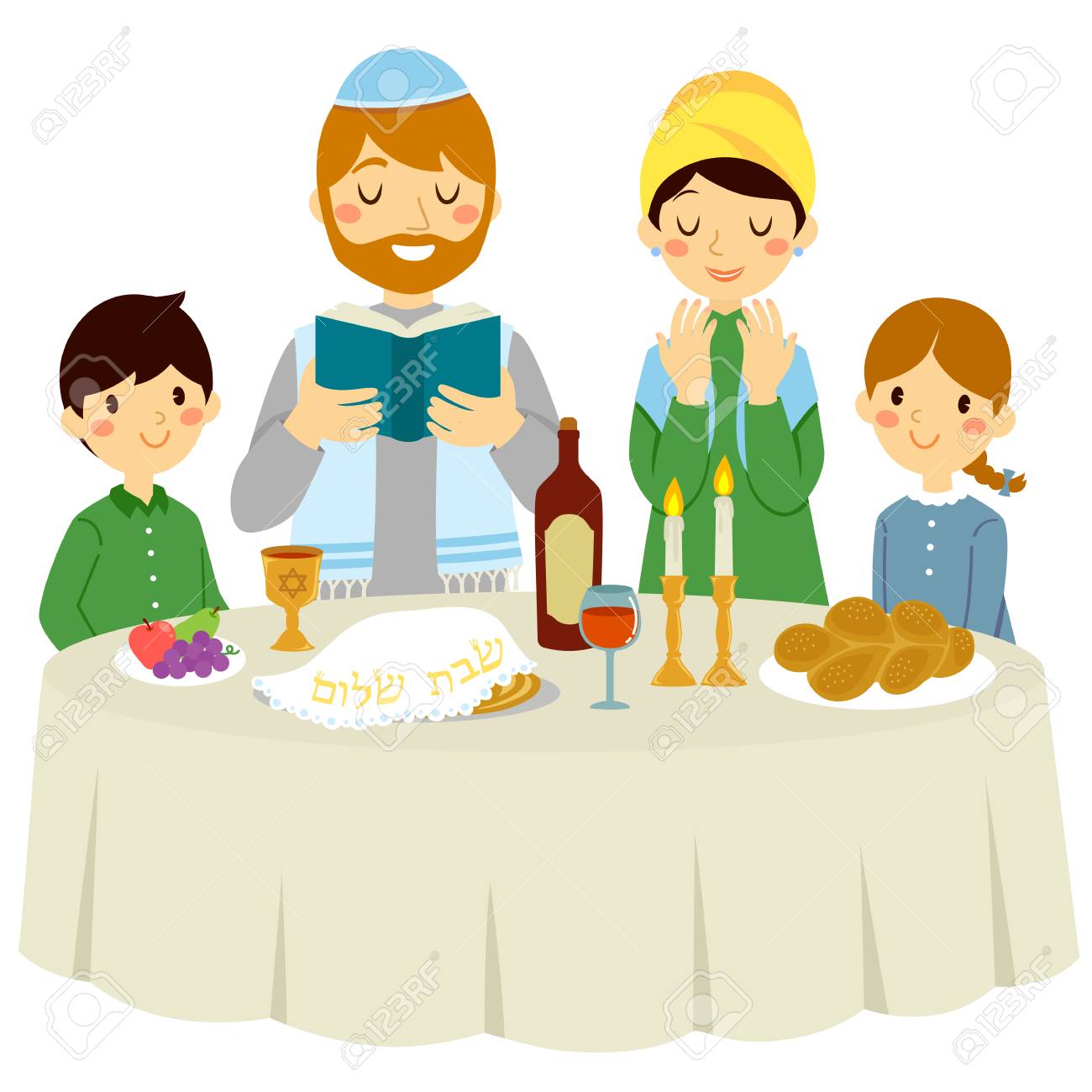 POSTUPAK USVAJANJA
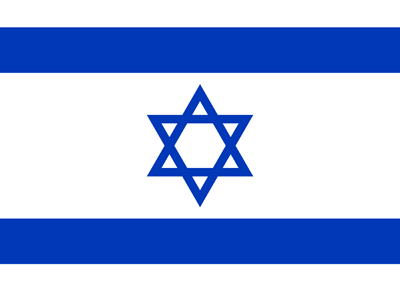 Razlikuje se od mesta do mesta i od zemlje do zemljeU državi Izrael usvajanjem se presecaju sve porodične veze izmedju deteta i njegovih prirodnih roditelja i stvaraju se nove između deteta i njegovih usvojitelja
Roditelji bi trebalo svojoj deci da pruže pravilnu negu, a deca bi trebalo da im uzvrate poštovanjem
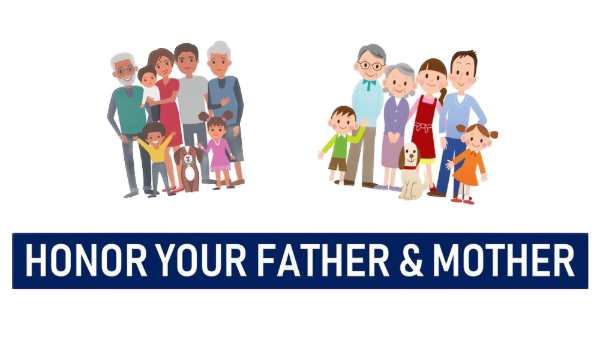 HVALA NA PAŽNJI
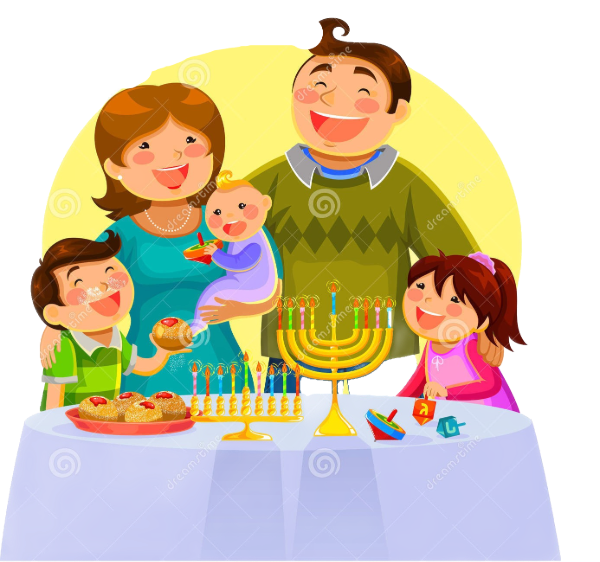